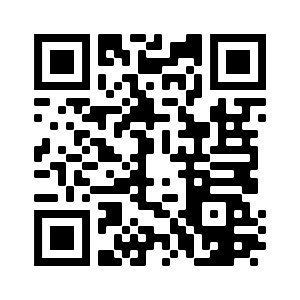 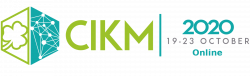 A Reproducibility Study of Deep and Surface Machine Learning Methods for Human-related Trajectory Prediction
Bardh Prenkaj, Paola Velardi, Damiano Distante, Stefano Faralli
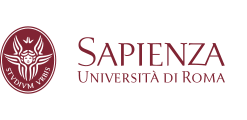 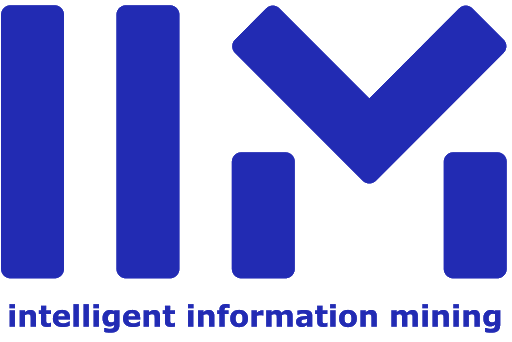 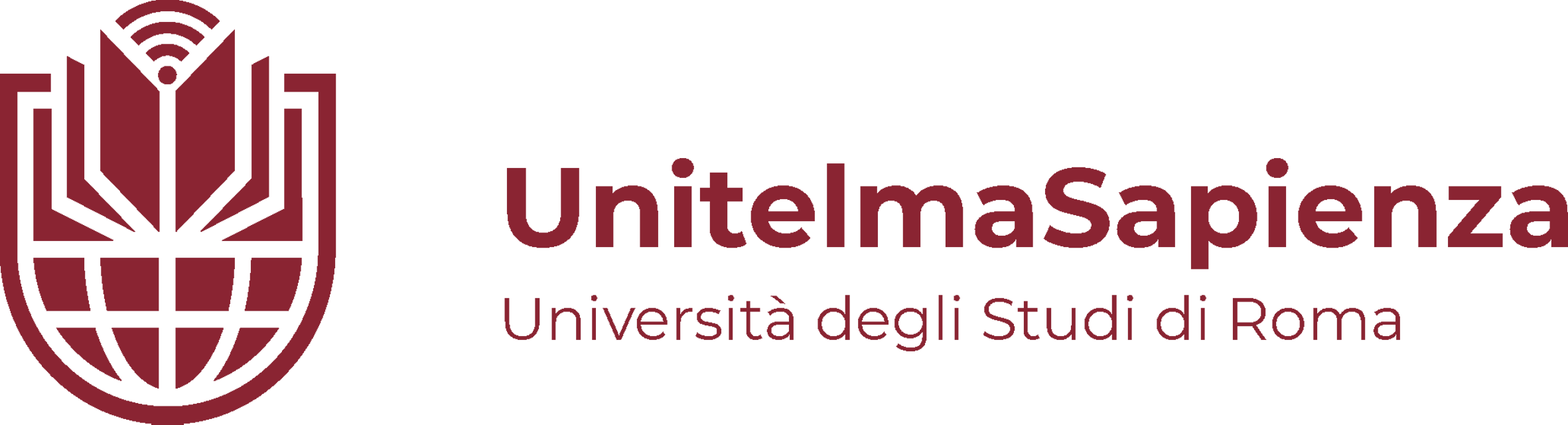 Introduction on Trajectory Prediction
Characteristics:
Long-term sequence of event types
Irregular intervals between events
Absence of an event order
Hidden long-term dependencies within the sequence
Task: Predict the probability of events in the future or predict a single high-risk event
This paper: Risk prediction (i.e., patient hospitalisation, student dropout)
Datasets
Datasets
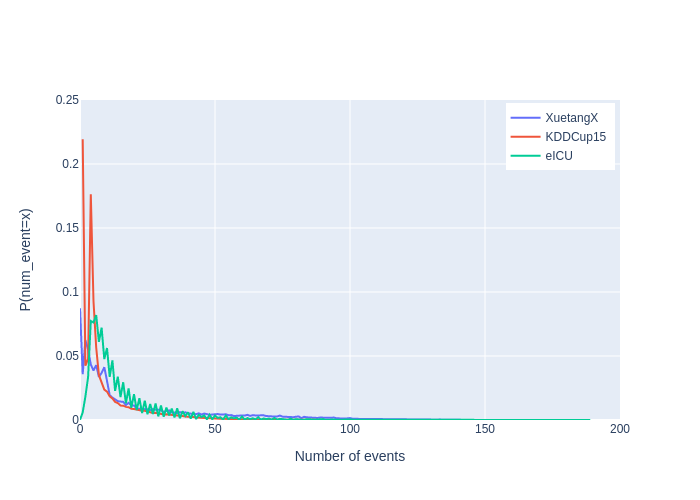 Input modelling
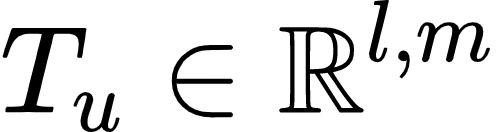 Daily grouping of events
…
Time-matrix for each individual in the datasets
…
…
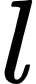 Maximum temporal length   for experimentation purposes
…
…
…
…
…
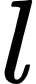 …
Number of events
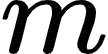 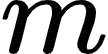 Methods
Simple ML: logistic regression (LR), Gaussian naive Bayes (GNB), decision tree (DT), SVM with rbf kernel, KNN with two neighbours, majority class prediction.
Ensembles: random forest (RF) and KENS [1] with WINNOW, 1-NN, GNB for the base components
Deep feedforward NN: three- and five-layered DNNs with a shrinking factor of 0.5 from each layer
Methods
Deep sequential: 
SimpleLSTM [2] - inspired by the architecture of LeNet
ConRec [3] - combination of CNNs and RNNs + final dense layer with sigmoid act. function
Deep sequential with attention: 
CFIN [4] - without feature augmentation, but with an initialisation of the context vector according to a uniform distribution
HAN [5] - local and global attention mechanism with LSTMs
Experimental setup
Metrics: 
AUCPR
F1, Recall both weighted by support
Time-window: 
As minimal as possible to ensure real-time risk prediction
Multiple time-window dimensions to assess a non-decreasing trend in performances
Data imbalance: 
Oversampling method ADASYN [6] on eICU to achieve equal number of instances in the minority and majority class
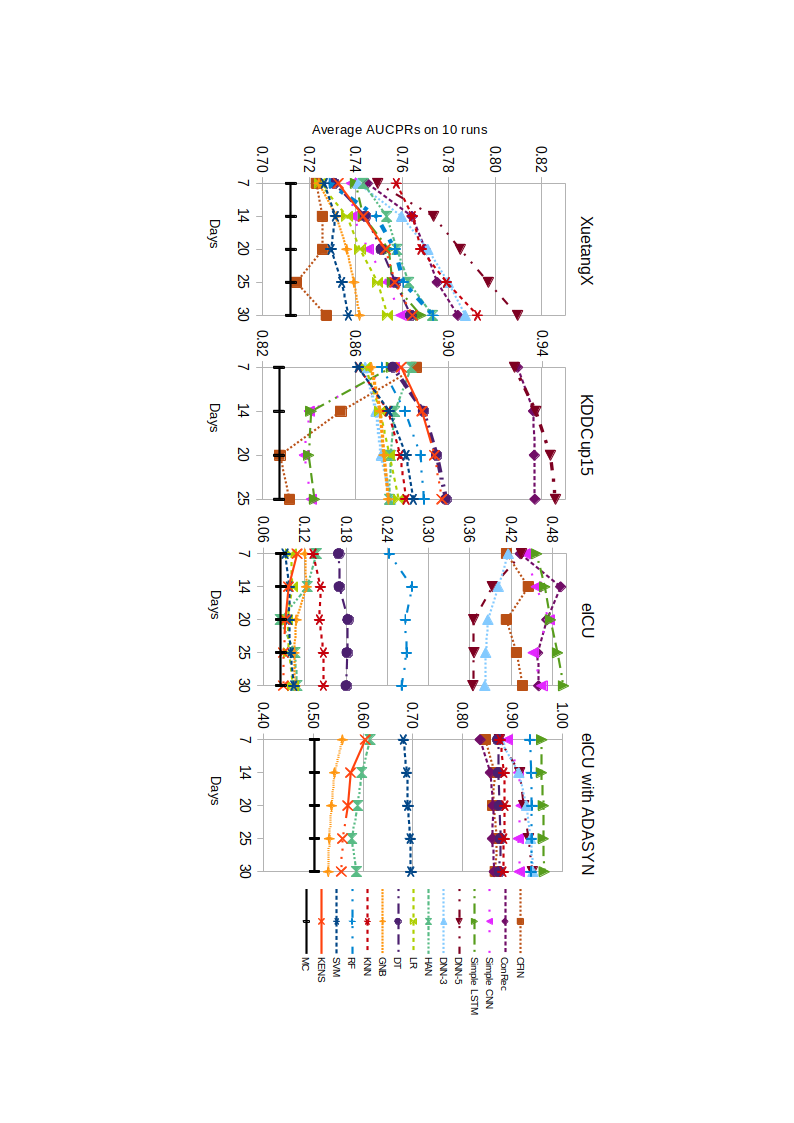 Results
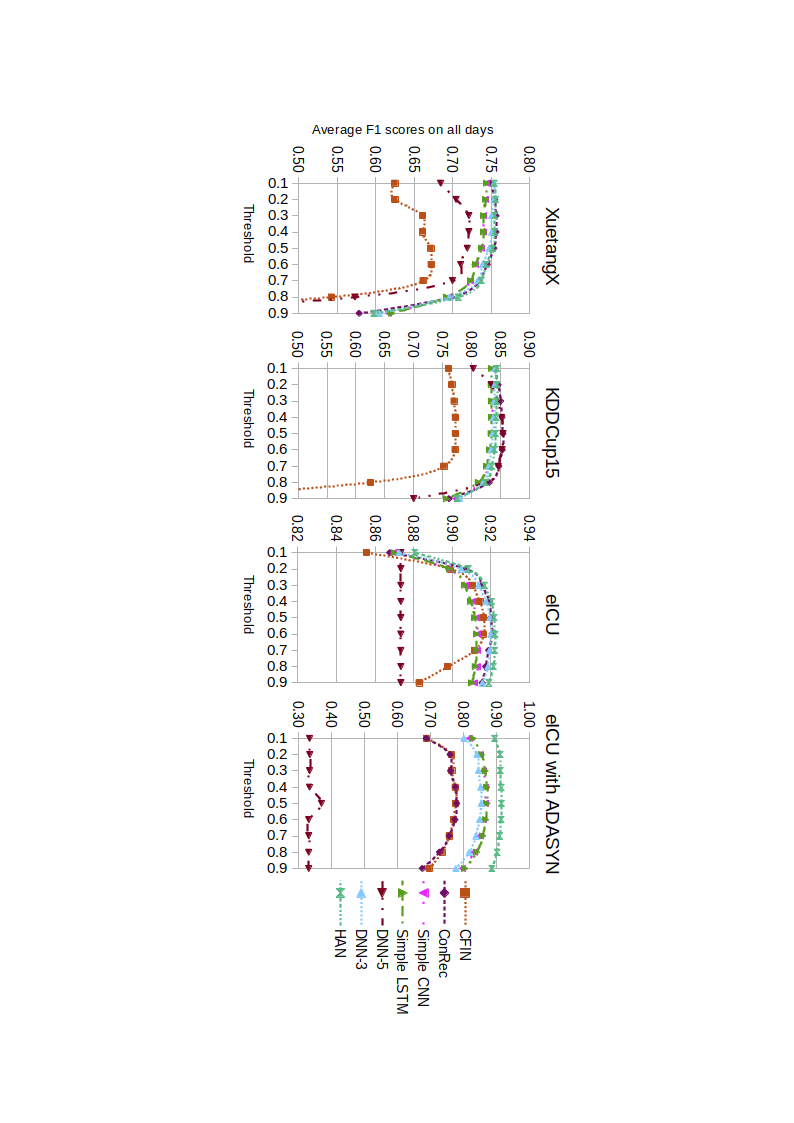 Results
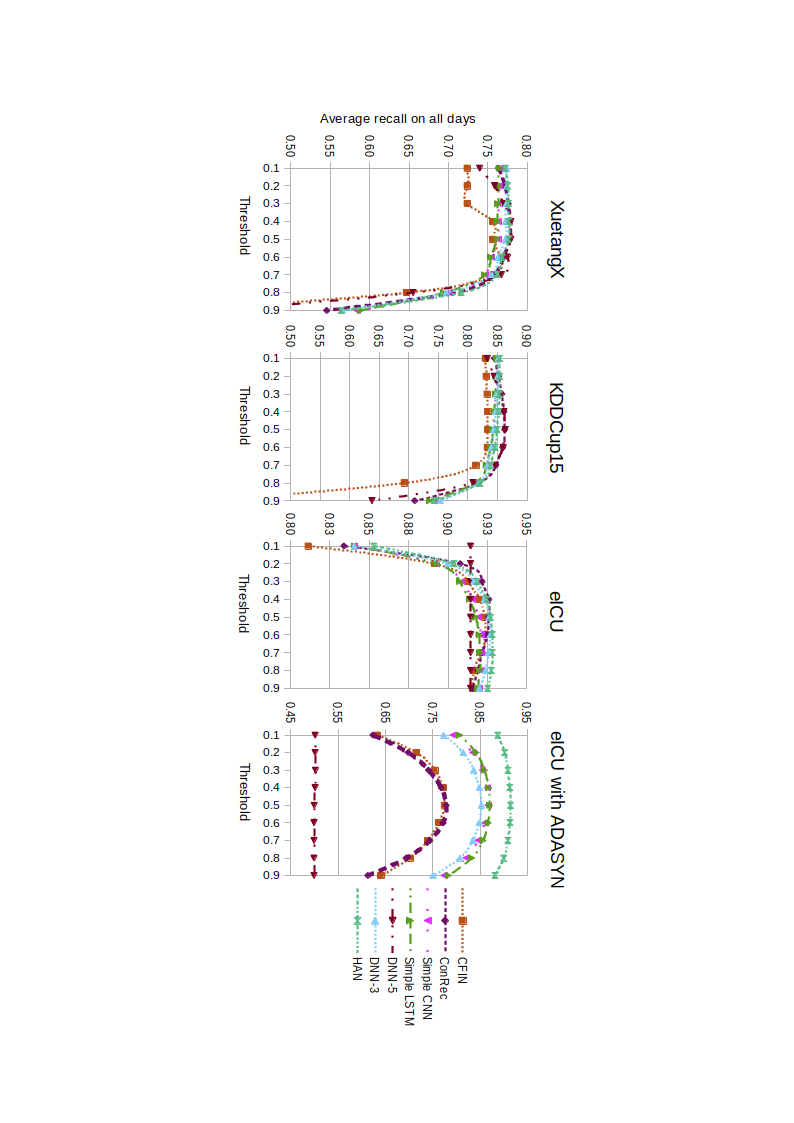 Results
Conclusions
Deep methods outperform simple ML (as expected), however the superiority of deep methods is often minimal: 
Highest impact due to the input data complexity or data imbalance methods (see details in the paper)
Performance of algorithms can change (even reversing the ranking!)  if different metrics are adopted:
Risk prediction - recall is more relevant than precision
Can we blindly trust papers pretending to outperform the state of the art?
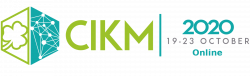 THANK YOU
SIGIR Travel Grants program

MIUR under the grant of “Dipartimenti di eccellenza 2018-2022” of the Department of Computer Science of Sapienza University

Partly supported by Università di Roma Unitelma Sapienza